Practice ‘u’ and ‘y’ with the same sound
Wlpan rHAGARWEINIOL b
hIR / LONG
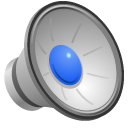 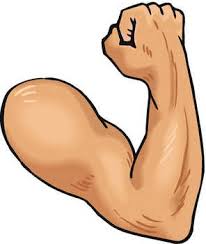 du

drud

pur

un
dyn 

cryf

Llŷn

tŷ
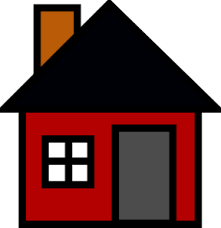 Byr / short
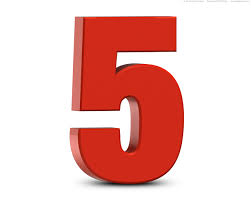 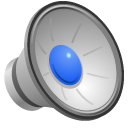 Llyn

Hyn

Byr

Gwyn
Gwely

Plentyn

Menyn

Melys
Pump

Hapus

Munud

plannu
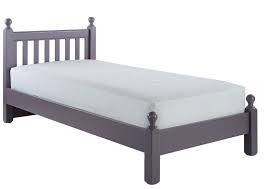 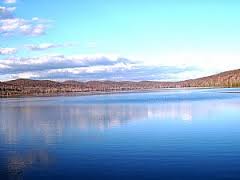 PRACTISING ‘Y’ AS IN UNDER
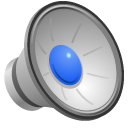 Dynion

Cymru

Tybed

Trydan

prysur
Fy

Dy

Yn

Y

yr
Dysgu

Cysgod

Syndod

Symud

cymylog
Practice both sounds…
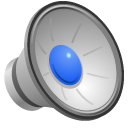 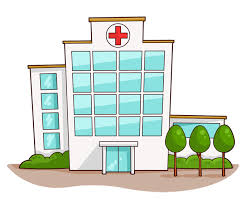 Ynys

Mynydd

Dyffryn

Tyddyn
Hynny

Yfory

Sydyn

Ysbyty
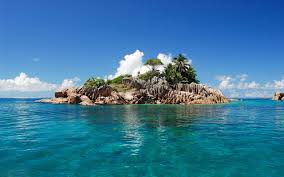